Completing the Recommendation
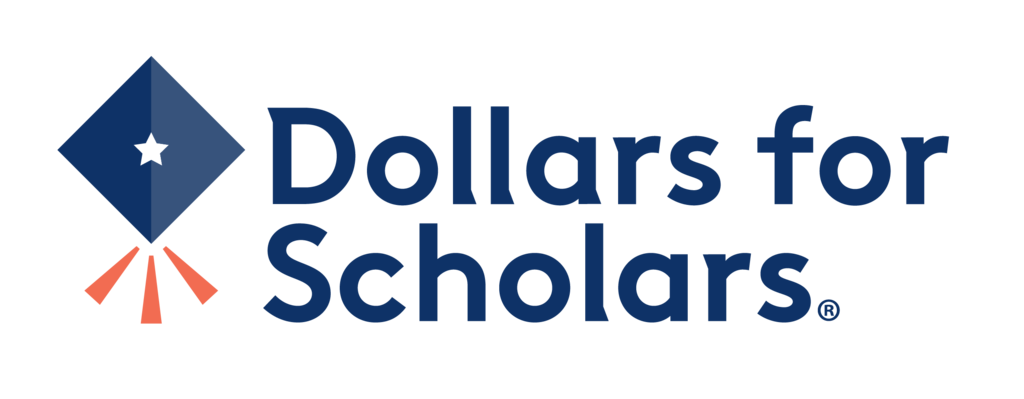 Scholarship America
1
Reference Email and Link
In your email, click on the link provided to access the Reference login page.
Scholarship America
2
Reference Login Page
Please log in using the information provided in the email.

If a temporary password was not provided or you do not remember your password, click “Forgot Password?” to reset it.
A popup will prompt you to set your password the first time you log in.
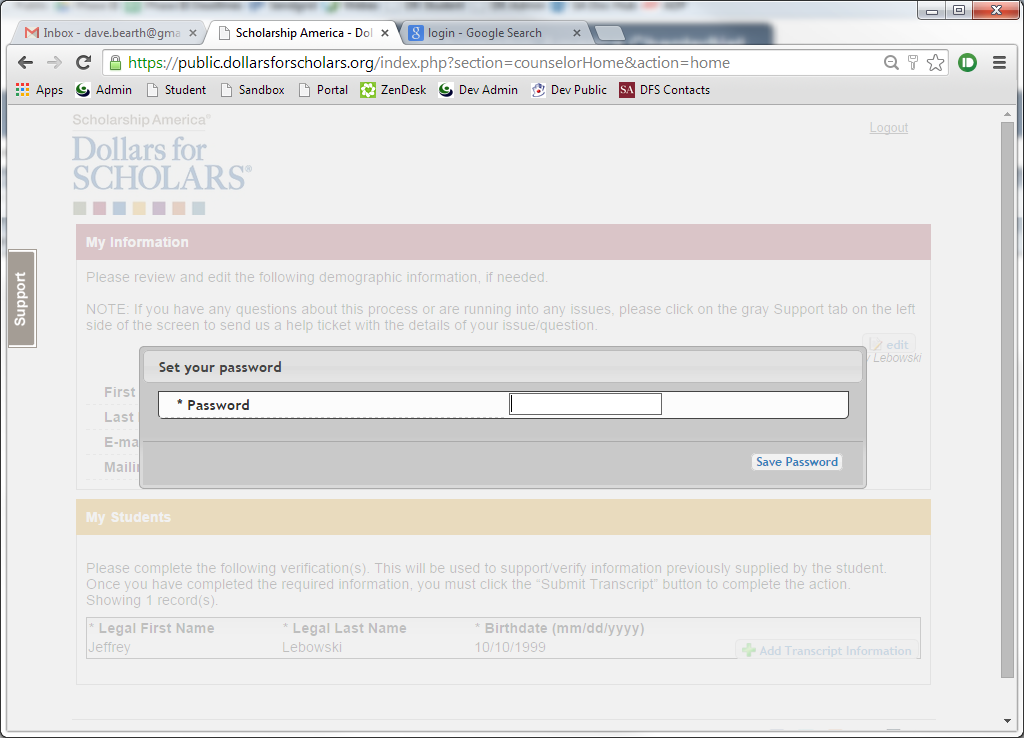 Scholarship America
3
Adding a Recommendation
Click “Add Recommendation.”
Scholarship America
4
Submitting a Recommendation
Select the response from each drop-down menu.
Scroll down to ensure that all questions are answered.
Add any additional comments (If you have a letter already prepared for the student, copy and paste it in this box).
NOTE: Do NOT name the student in your comments.
When complete, click “Save and Submit Recommendation Now.”
To finish later, click “Save and Submit Recommendation Later.”
Scholarship America
5
Submitting a Recommendation
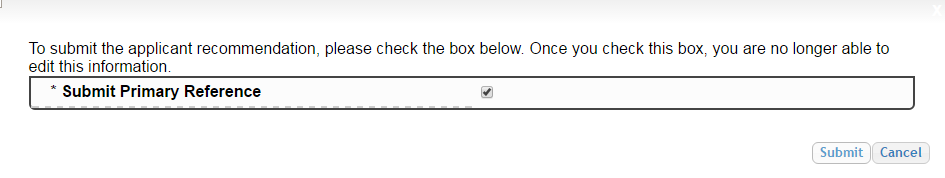 After clicking “Save and Submit Recommendation Now”, the above box appears.
Check the box, then click “Submit” to complete the process.
Once you click “Submit”, you may only review the information but not make changes.
After submitting, you will receive a confirmation email.
Scholarship America
6
Questions or Issues?
Please click “Support” at the bottom of the page at any time for Help Desk assistance.
Scholarship America
7
Scholarship America
8